Единый Краевой 
День Открытых Дверей

14 марта 2015
Единый Краевой День открытых дверей
14 марта 2015 года
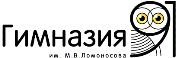 80 пилотных школ Красноярского края (50 – ФГОС ООО)

Тема: «Образовательные результаты освоения ООП ООО.

Участники-гости: 45 человек 
Директора – 2
Зам.директоров - 15
Учителя - 22
Представители 
Отдела образования и ГМЦ – 4
Представители ККИПК – 1
Студенты КГПУ - 1
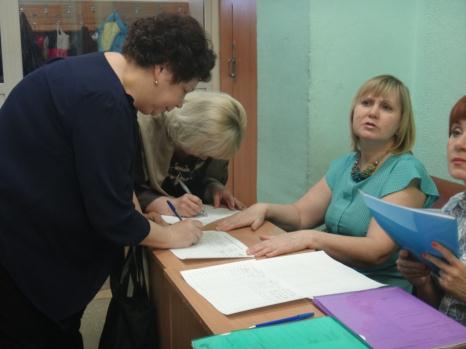 Единый Краевой День открытых дверей
14 марта 2015 года
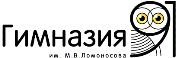 Программа
1. Пленарная часть:
- Доклад «Шаги написания ООП ООО. Образовательные 
результаты освоения ООП ООО и механизмы их формулирования»
 Проведение комплексной работы в соответствии с требованиями ФГОС ООО
 Представление материалов финала метапредметной олимпиады

2. Открытые уроки/занятия:
- 3 урока
 5 учебных занятий

3. Имитационная игра «Альпинист»

4. Анкетирование, подведение итогов
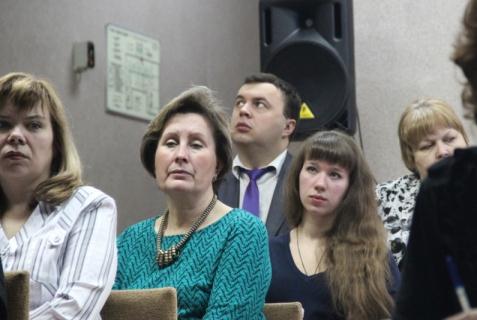 Единый Краевой День открытых дверей
14 марта 2015 года
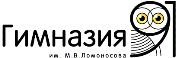 Пленарная часть
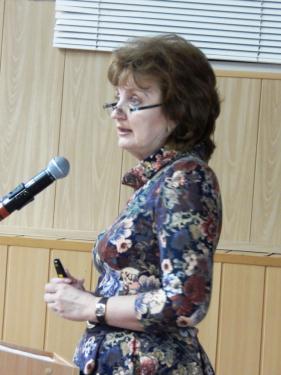 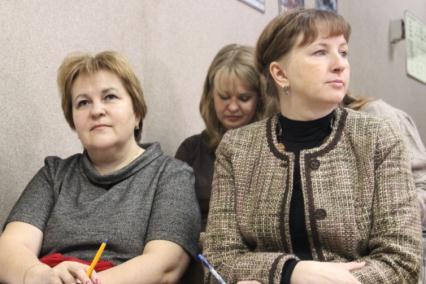 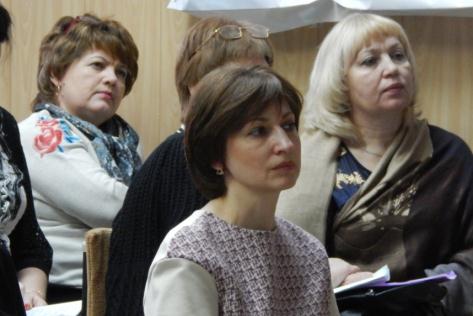 Единый Краевой День открытых дверей
14 марта 2015 года
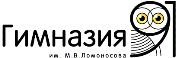 Комплексная работа
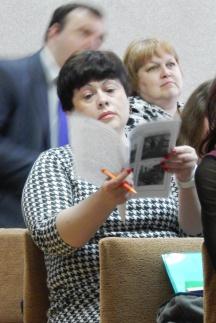 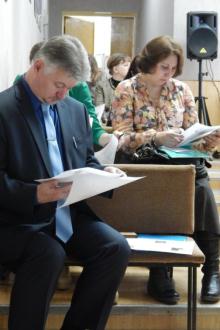 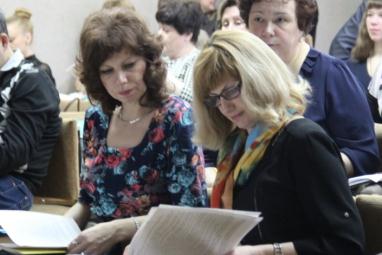 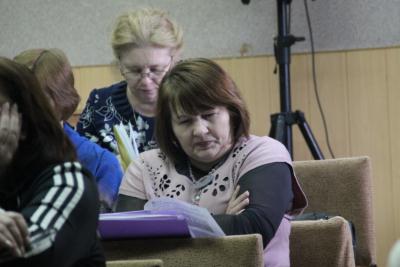 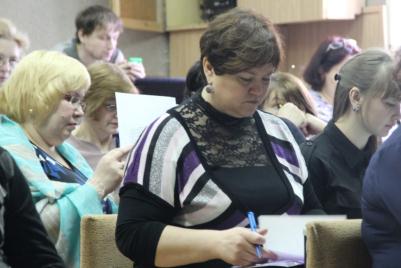 Единый Краевой День открытых дверей
14 марта 2015 года
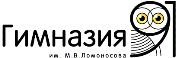 Урок информатики в 5б классе
«Кодирование как изменение формы представления информации»
Учитель – Петренко В.Г.
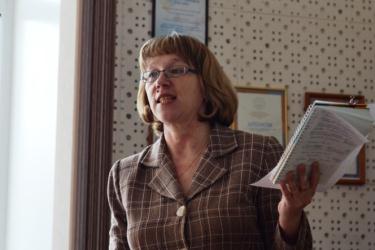 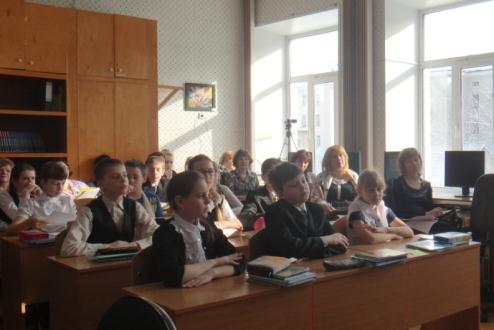 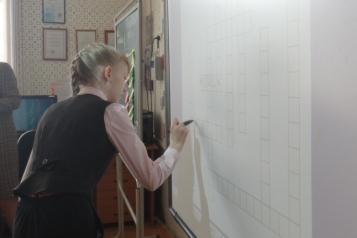 Единый Краевой День открытых дверей
14 марта 2015 года
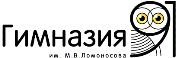 Урок информатики в 5б классе
«Кодирование как изменение формы представления информации»
                                    Учитель – Сиротинина И.В.
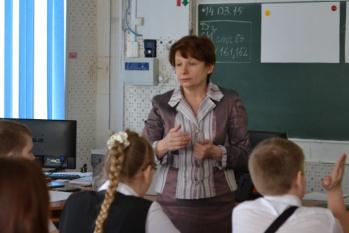 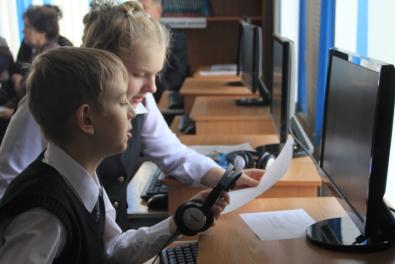 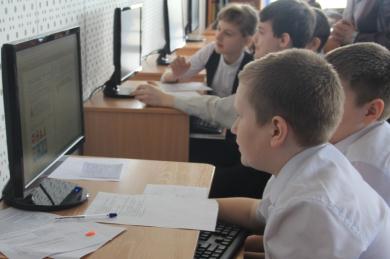 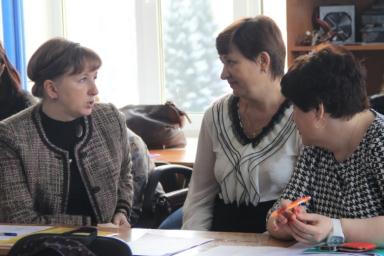 Единый Краевой День открытых дверей
14 марта 2015 года
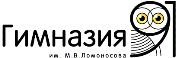 Урок английского языка в 7в классе
«Введение грамматического времени Past Perfekt»
Учитель – Степанова З.З.
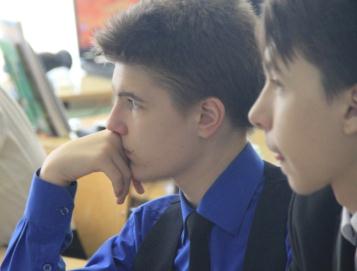 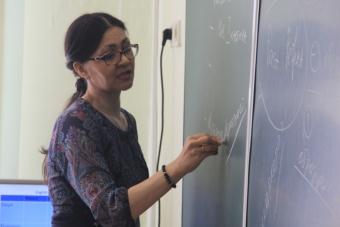 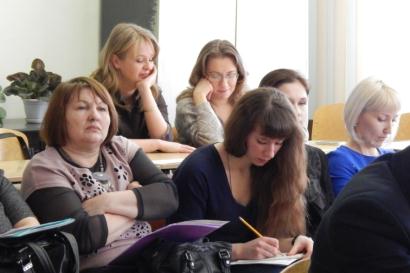 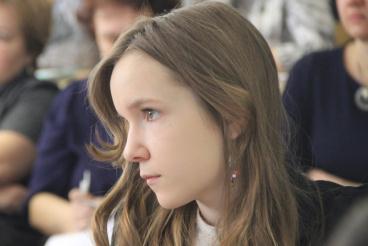 Единый Краевой День открытых дверей
14 марта 2015 года
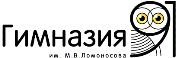 Учебное занятие по английскому языку в 4а классе
«Объединенное королевство – страна изучаемого языка»
Учителя – Федотова Г.В., Михайлова О.Н
.
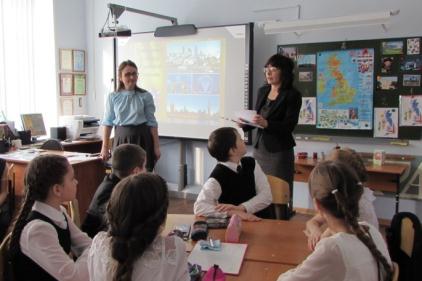 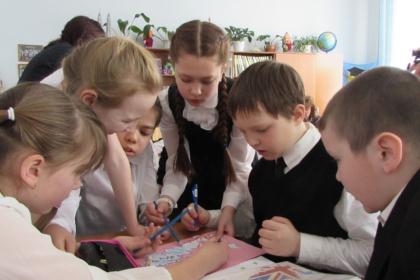 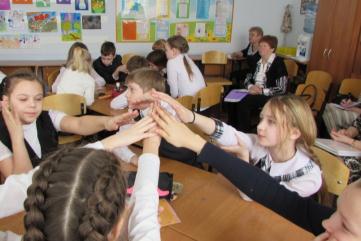 Единый Краевой День открытых дверей
14 марта 2015 года
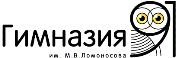 Учебное занятие по ИЗО в 5б классе
«Школьная мода»
Учитель – Юргельян Е.С.
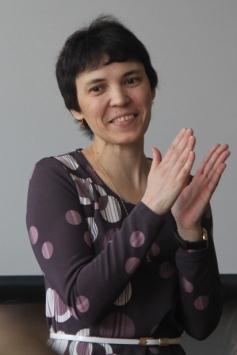 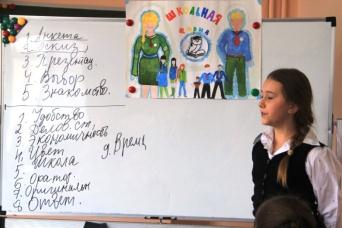 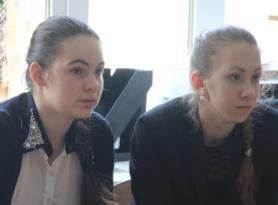 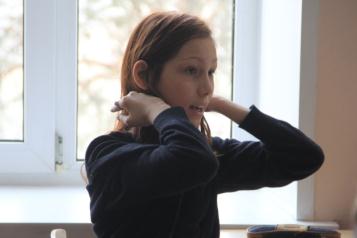 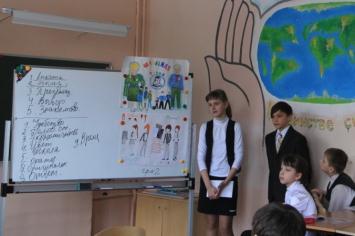 Единый Краевой День открытых дверей
14 марта 2015 года
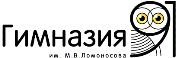 Учебное занятие по информатике в 6в классе
«Формы записи алгоритмов»
(этап работы над проектом по обществознанию «Бизнес-план»)
Учителя – Романова Е.А., Фризоргер Е.И.
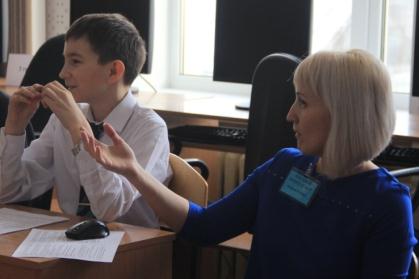 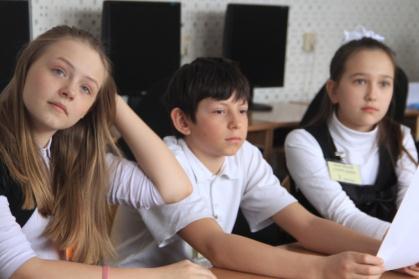 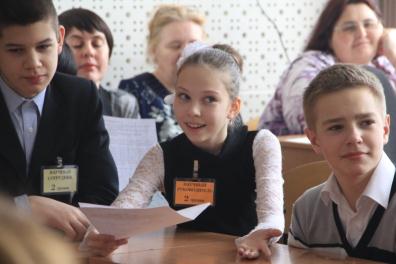 Единый Краевой День открытых дверей
14 марта 2015 года
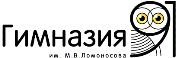 Учебное занятие в 7в классе
«Пять золотых правил» эффективной коммуникации»
(курс внеурочной деятельности «Социальное проектирование»)
Учитель – Одинцова Т.А.
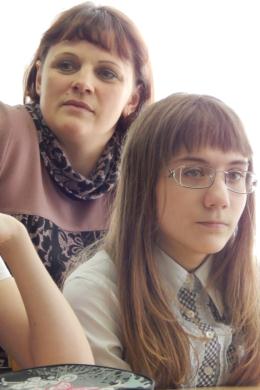 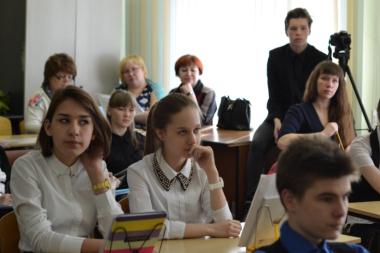 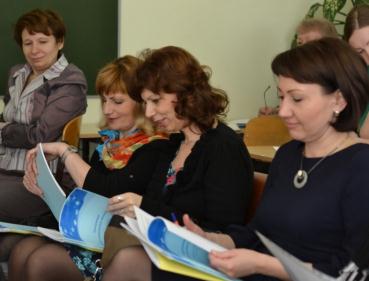 Единый Краевой День открытых дверей
14 марта 2015 года
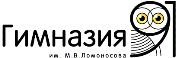 Учебное занятие в 7в классе
«Можно ли пить водопроводную воду?»
(курс внеурочной деятельности «НИР «Мир растений»)
Учителя – Рыженькова Н.А., Лущик О.В.
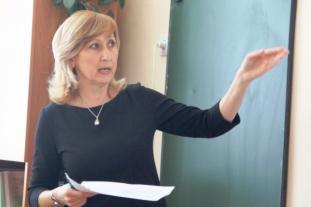 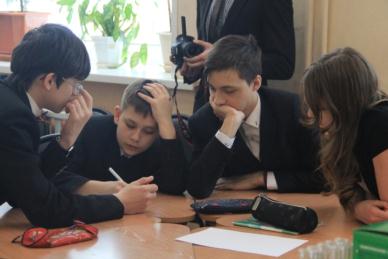 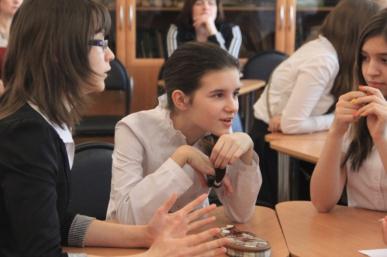 Единый Краевой День открытых дверей
14 марта 2015 года
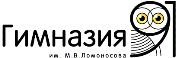 Имитационная игра «Альпинист»
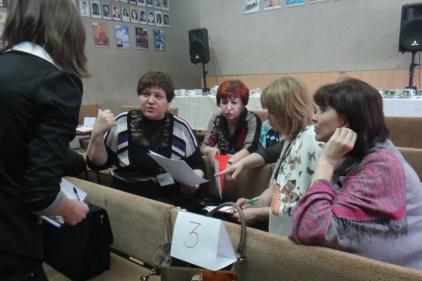 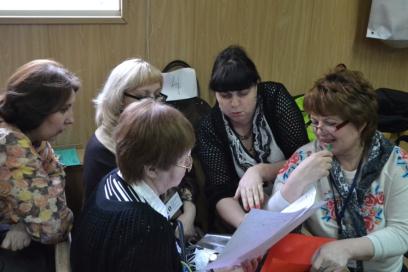 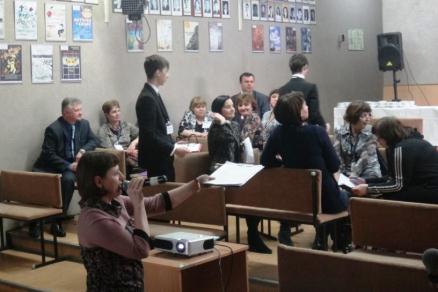